RENACIMIENTO ITALIANO
Arquitectura
BRUNELLESCHI
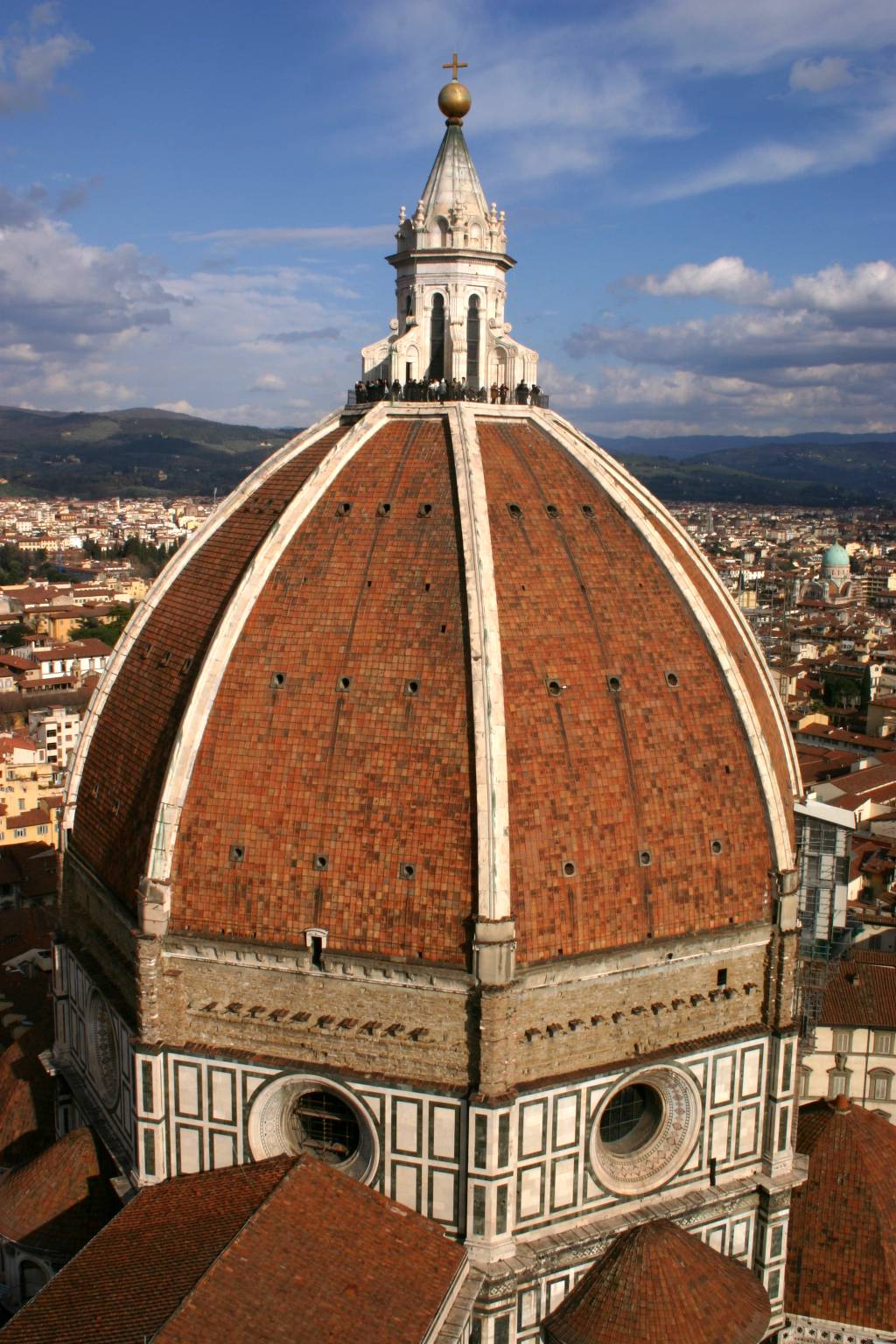 Cúpula de Santa María de las Flores. Florencia
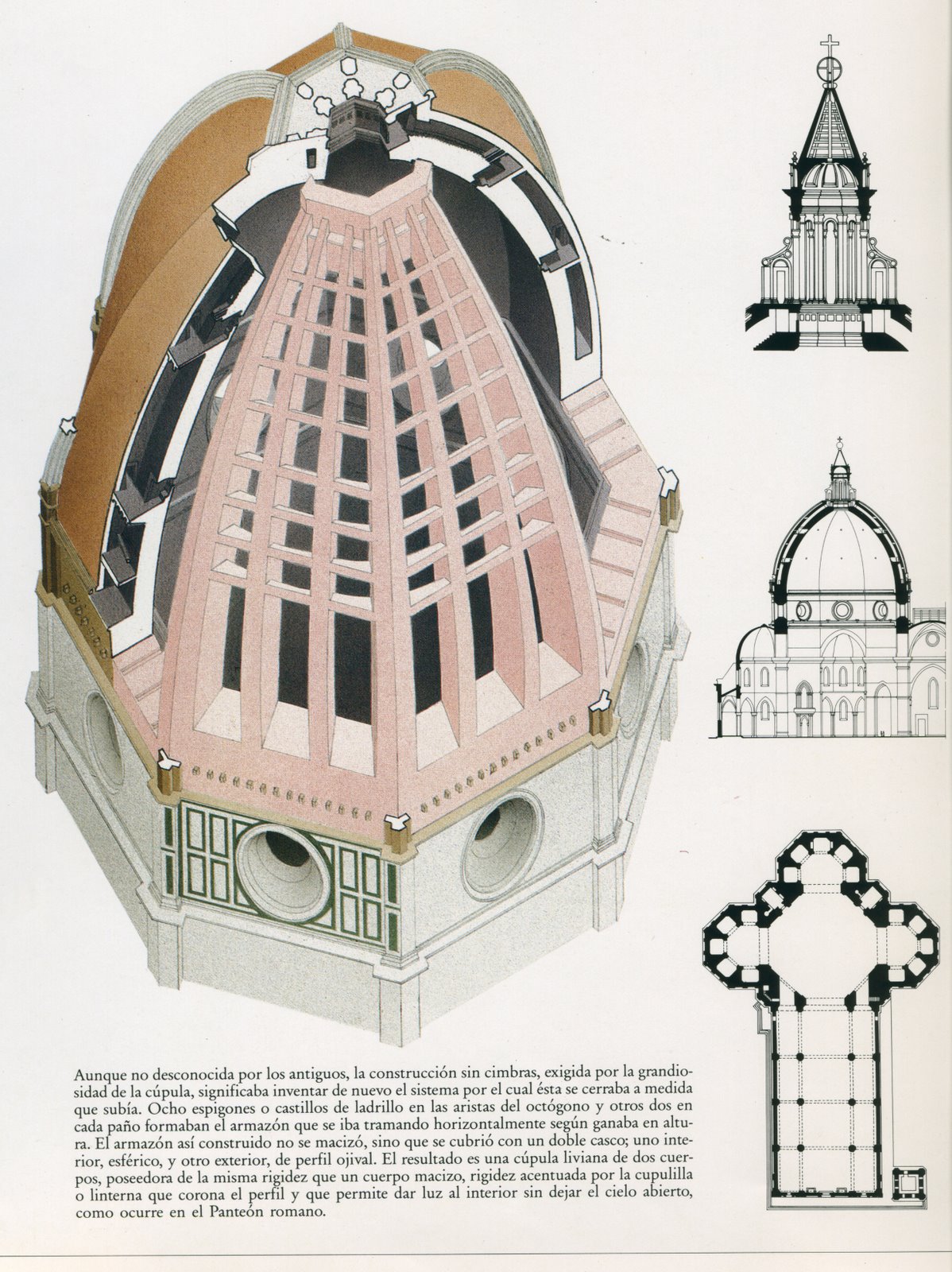 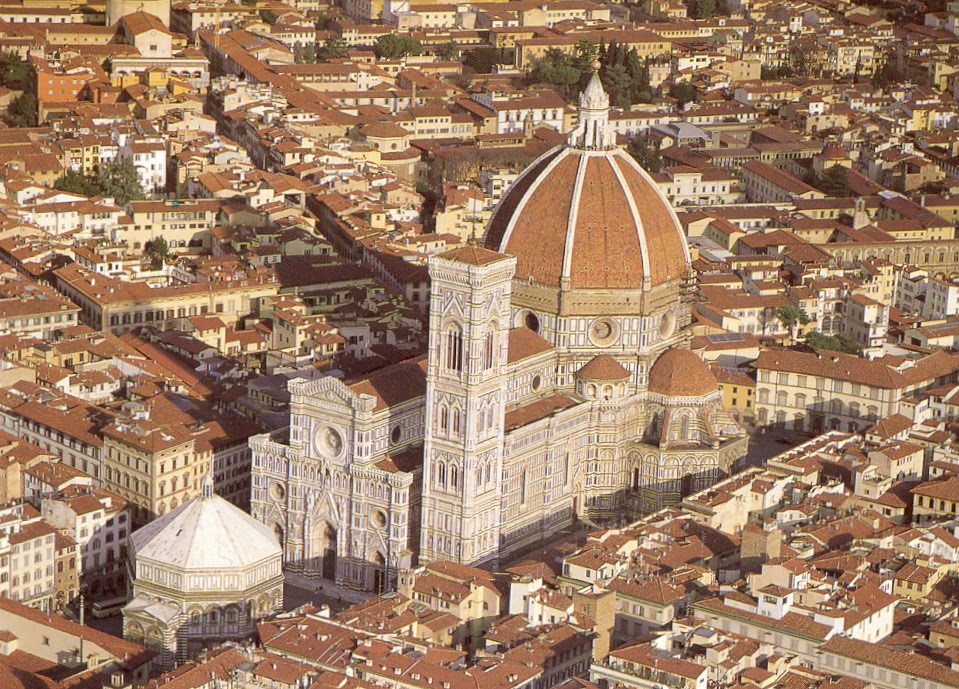 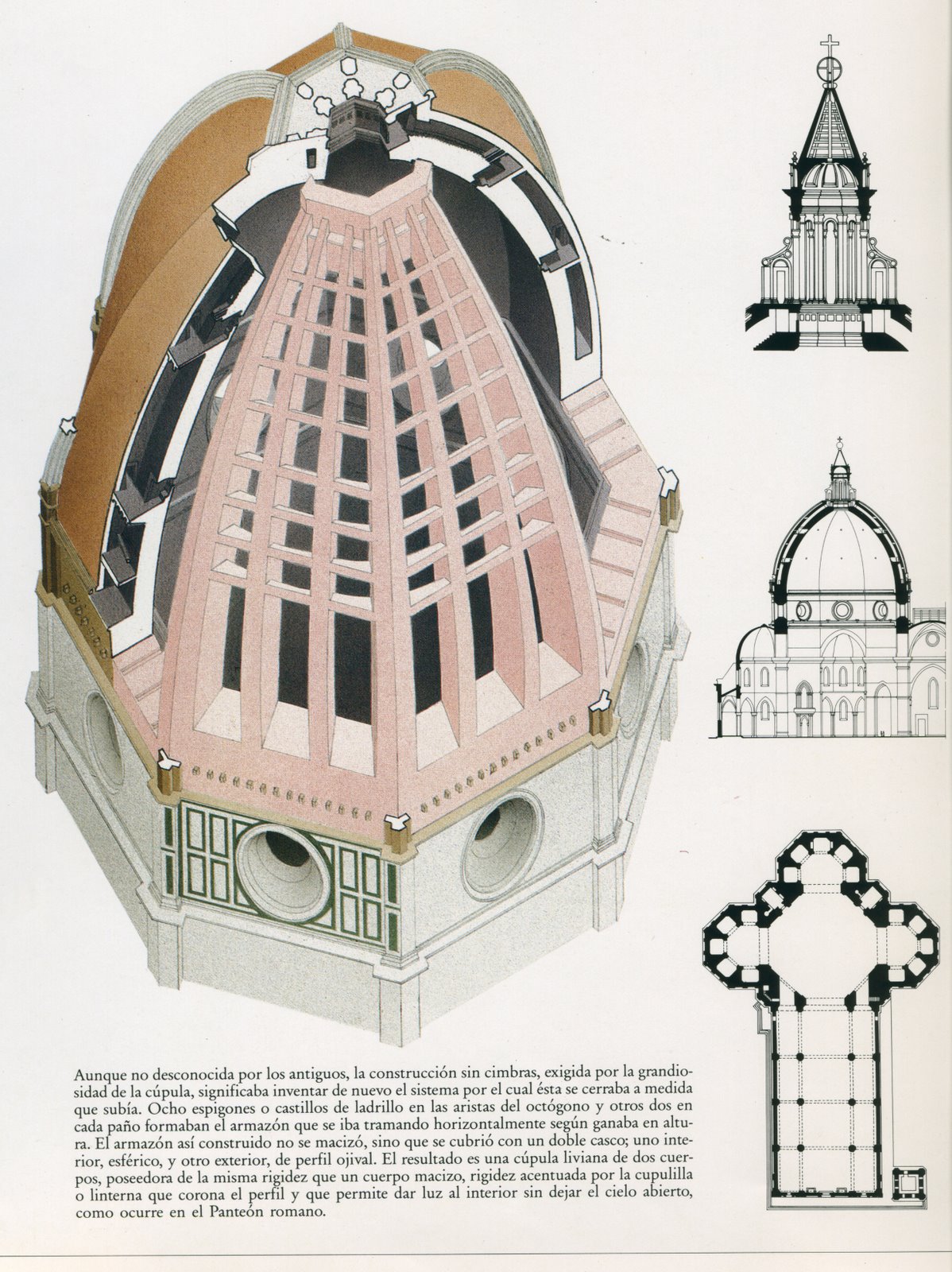 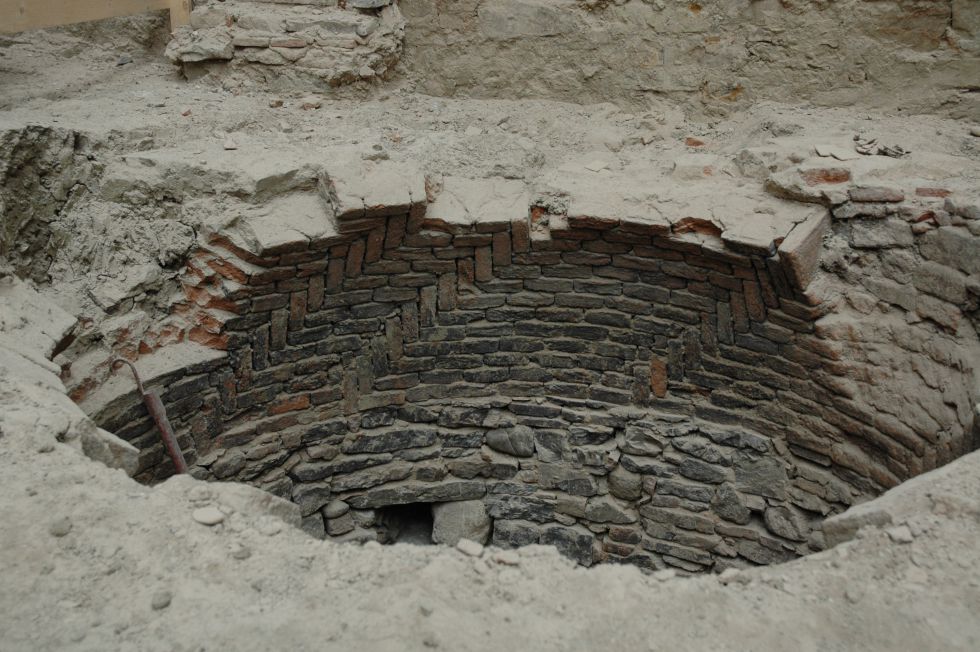 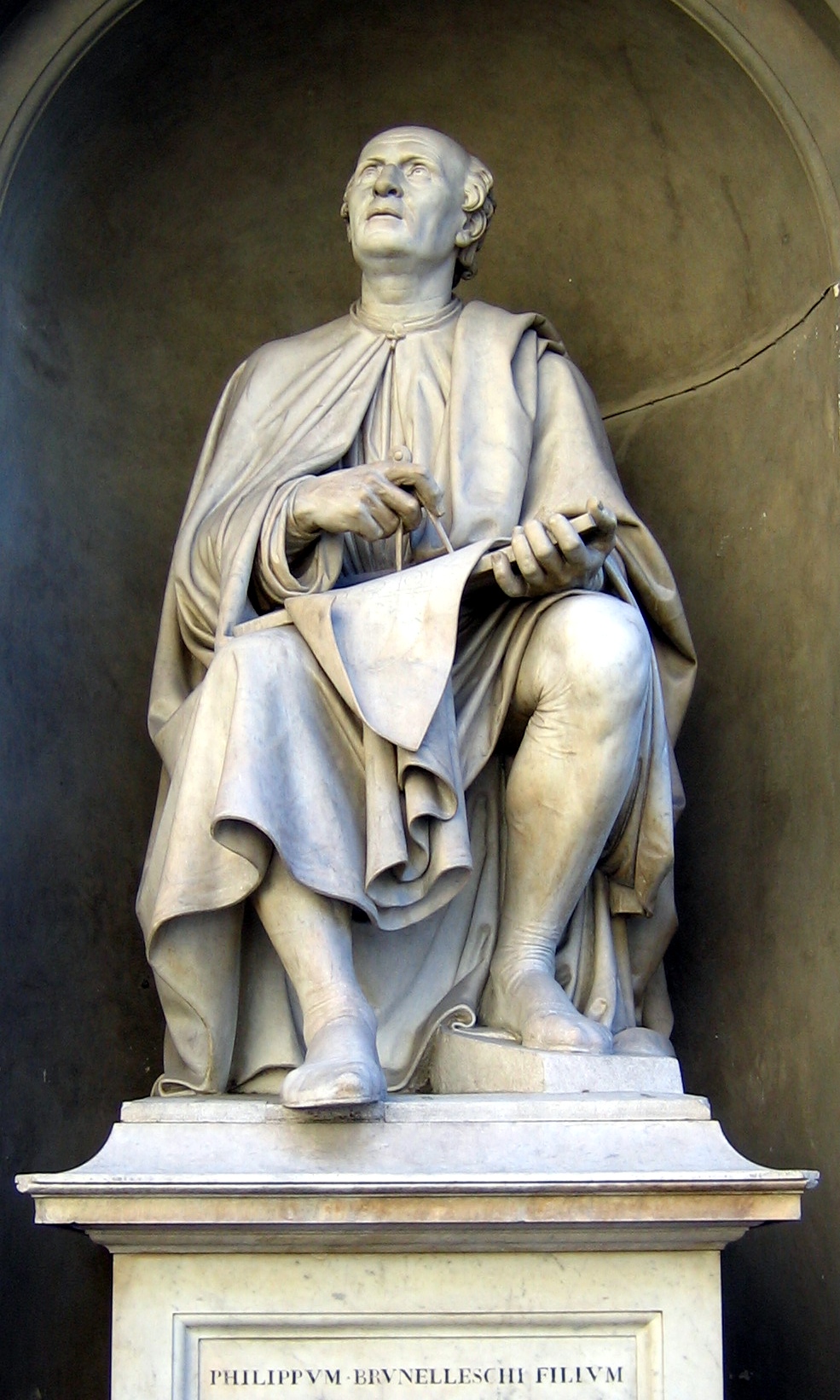 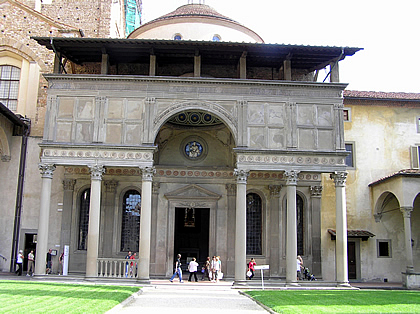 Capilla Pazzi
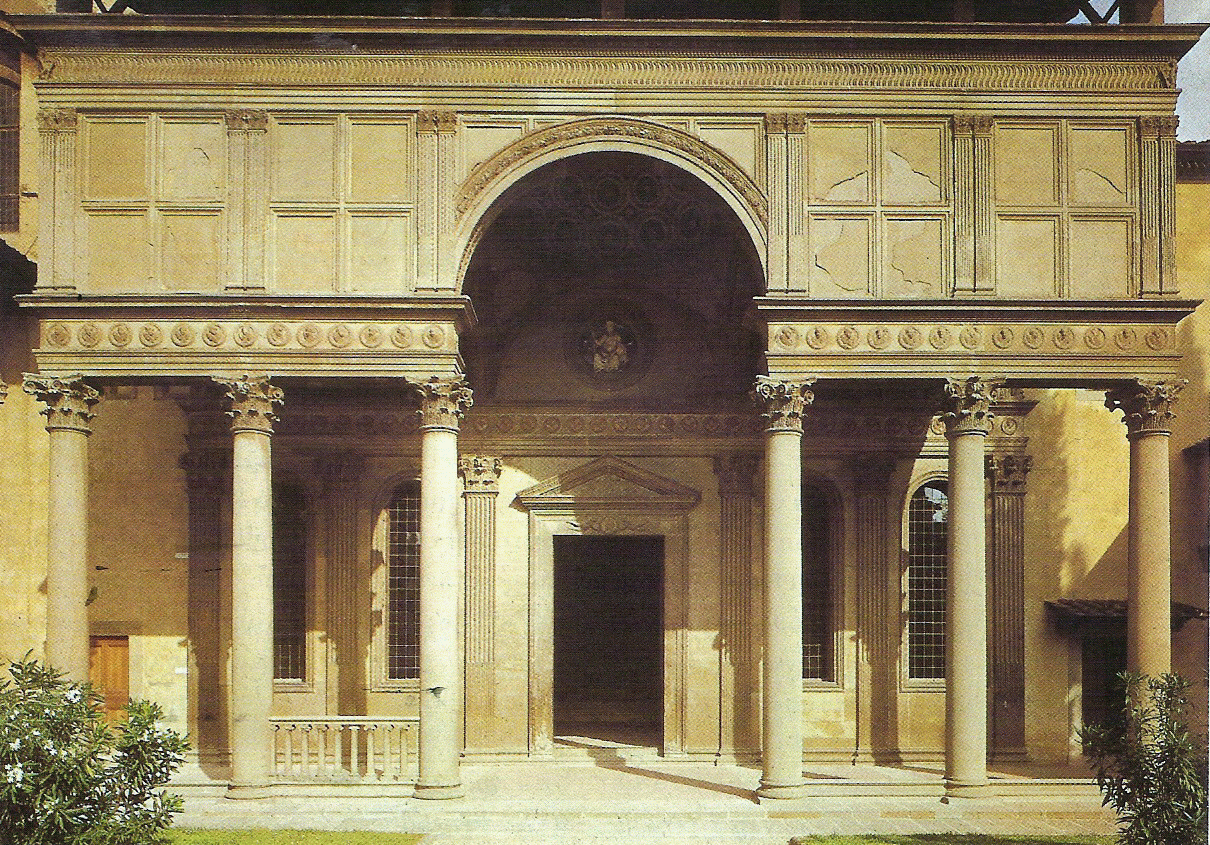 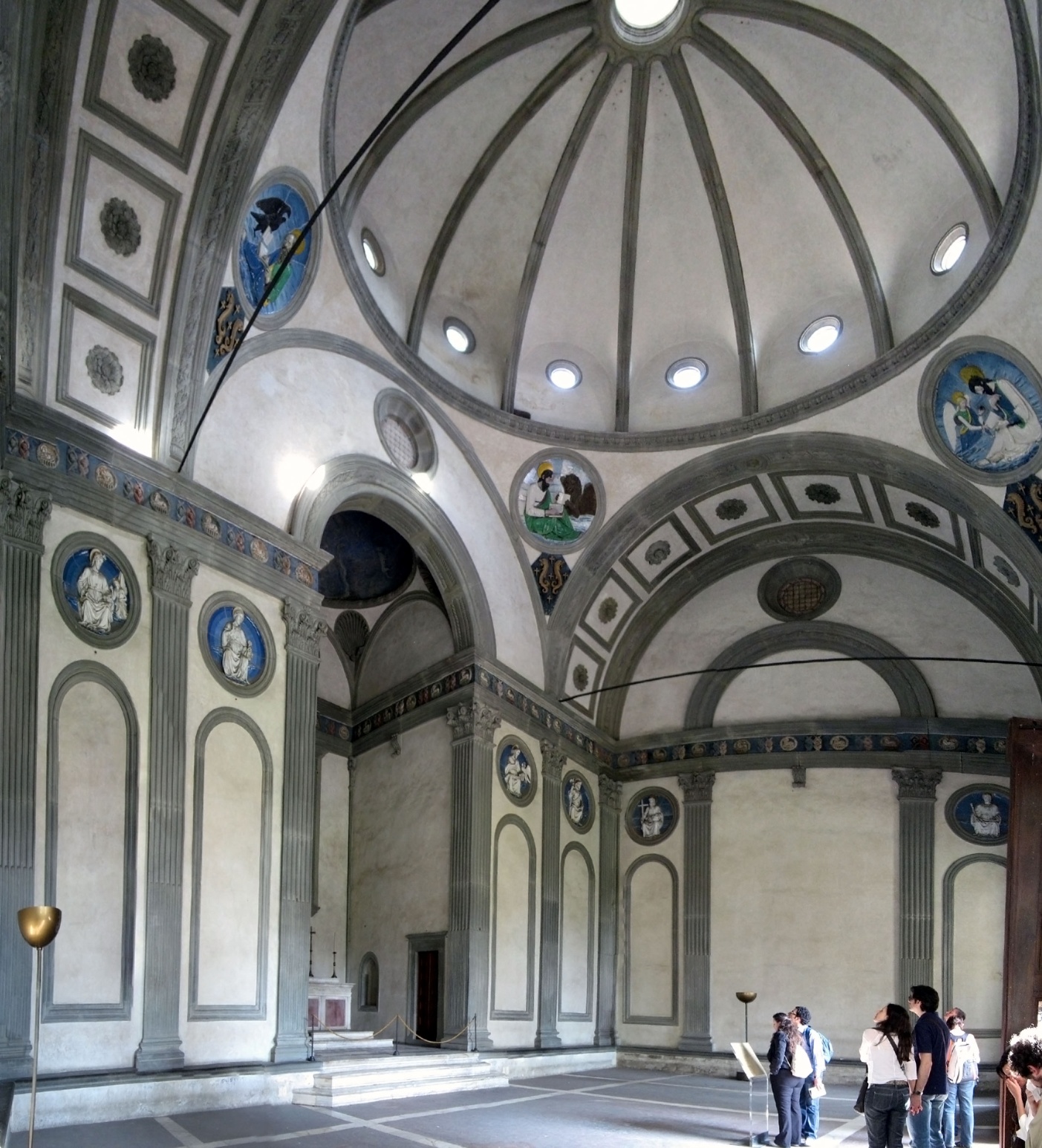 Capilla Pazzi.
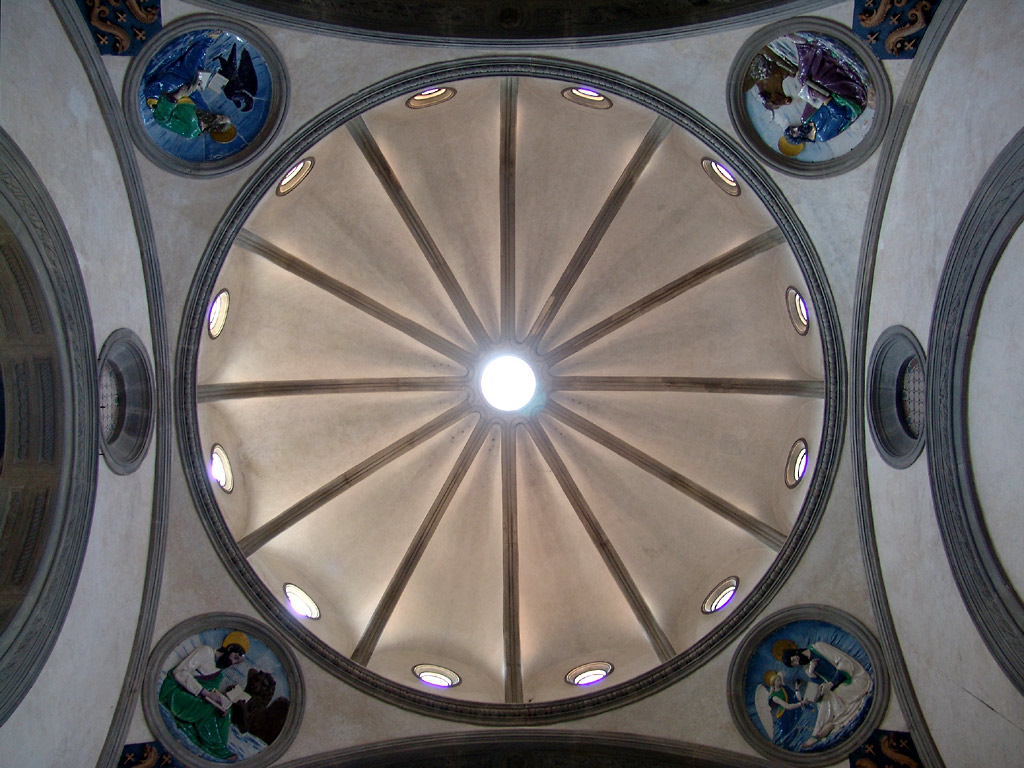 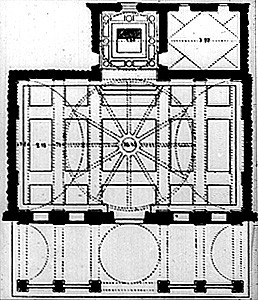 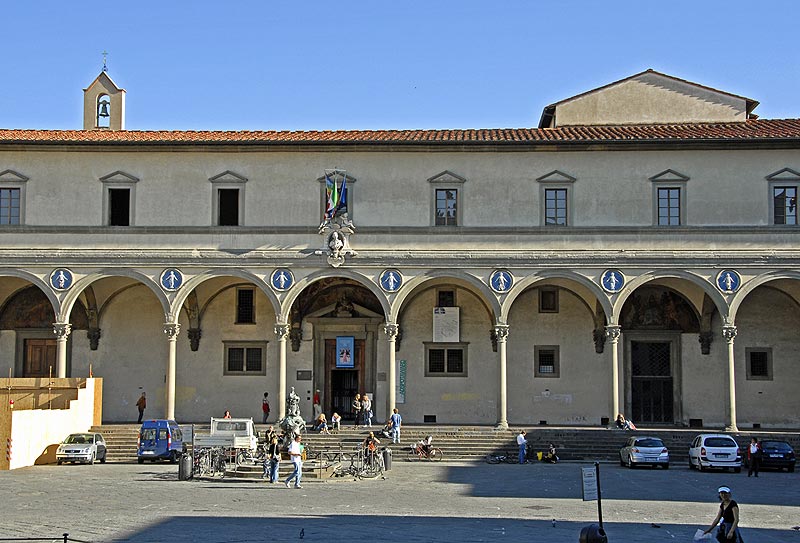 Hospital de los Inocentes
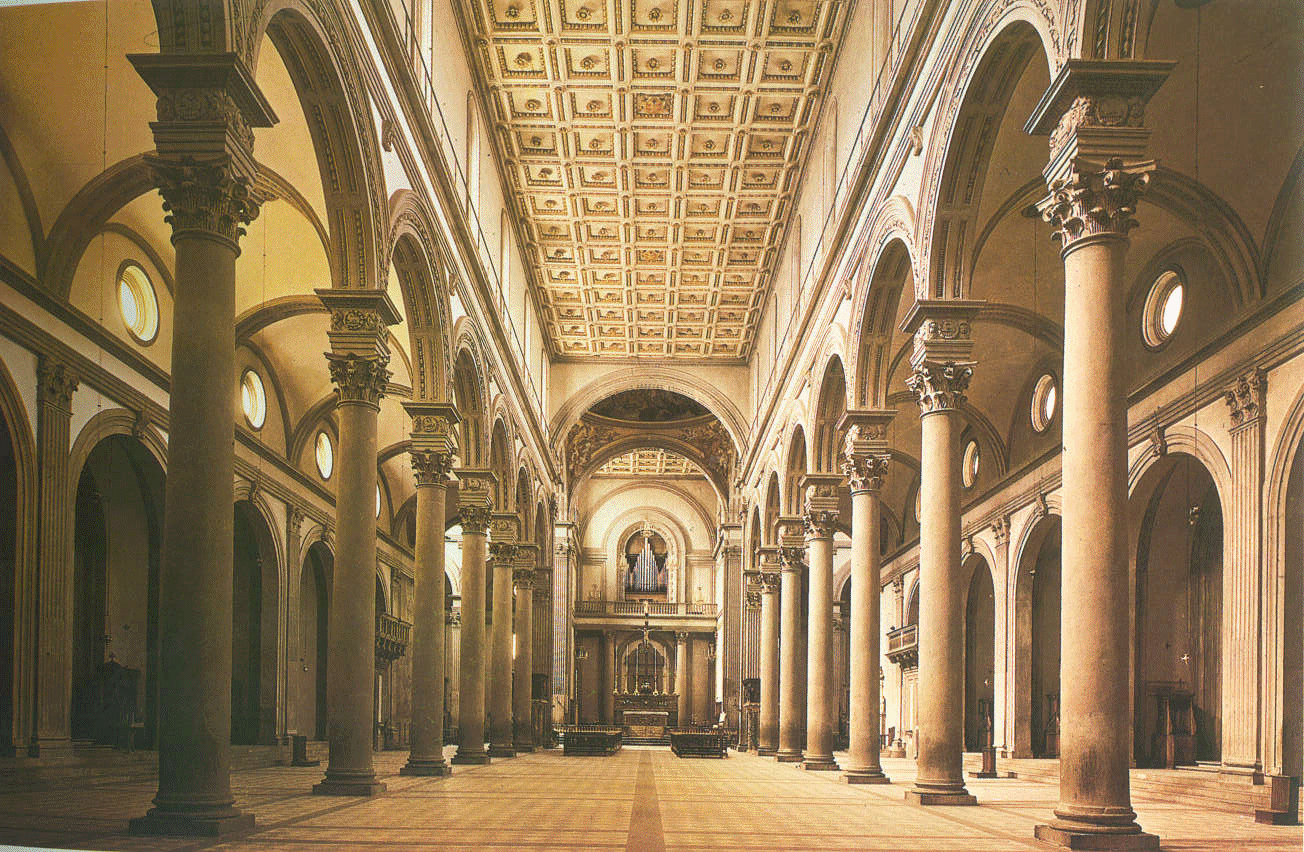 Iglesia de San Lorenzo
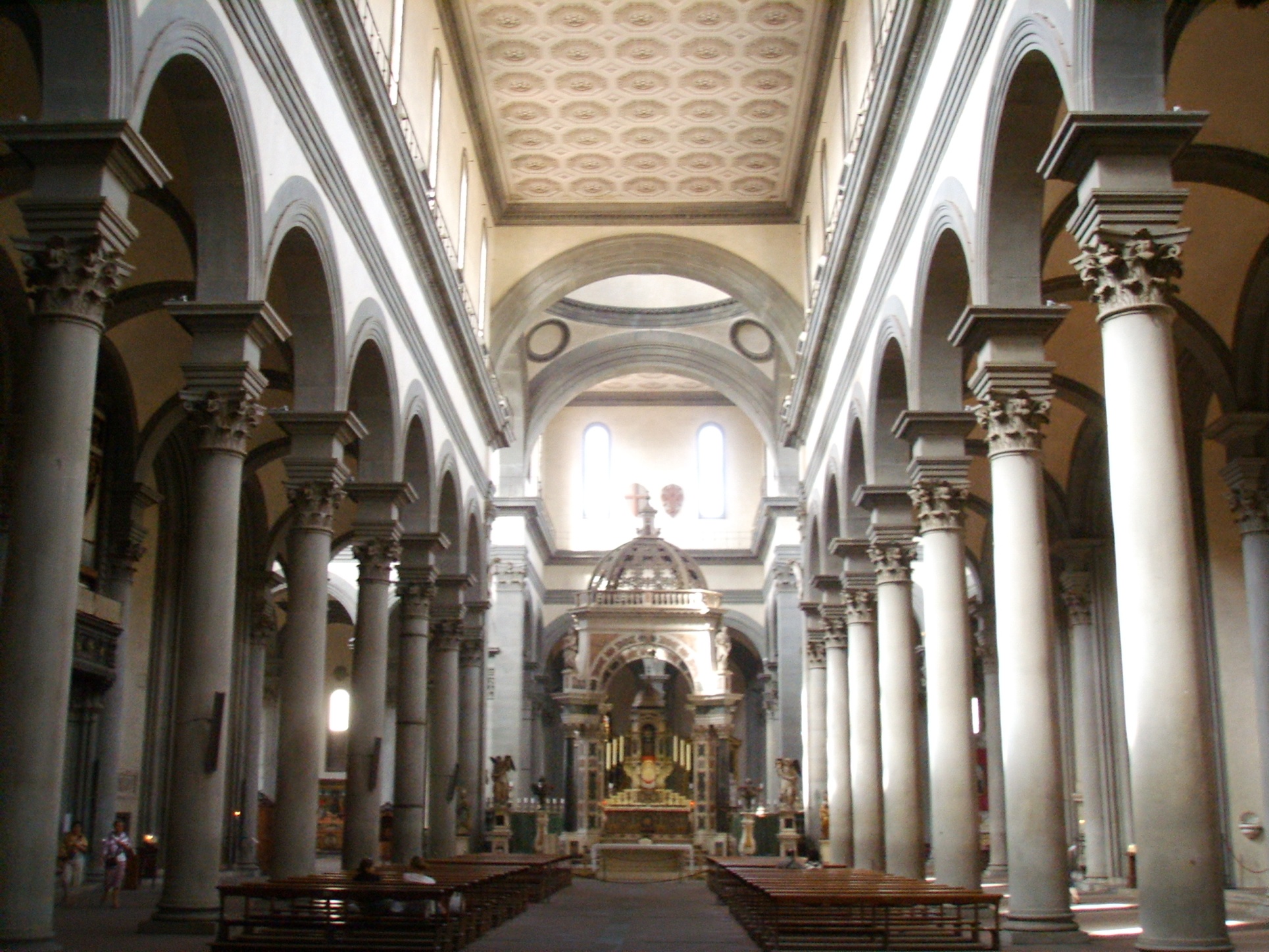 Iglesia Santo Spirito
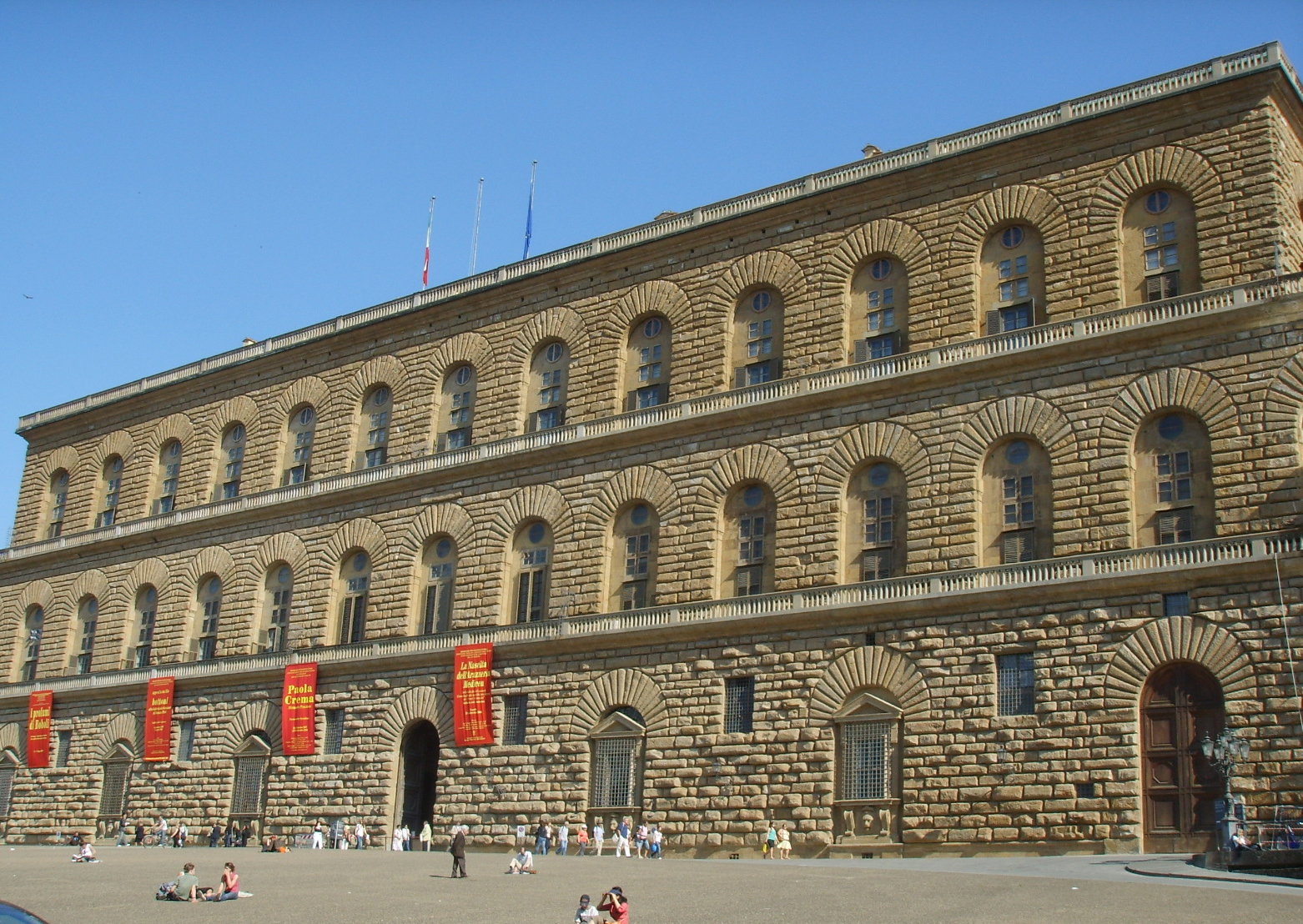 Palacio Pitti
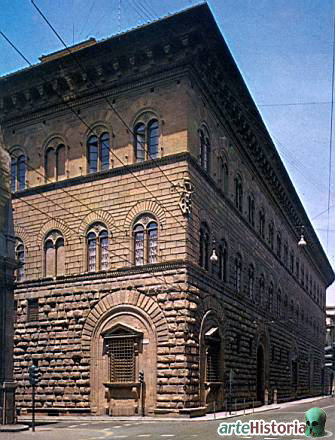 aLBERTI
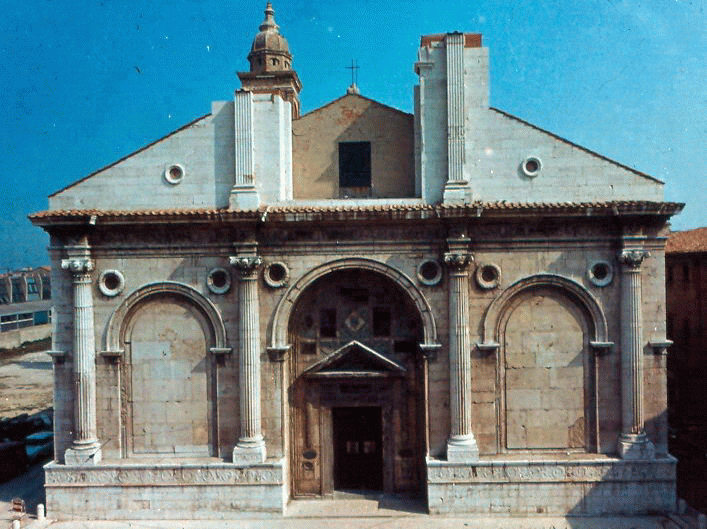 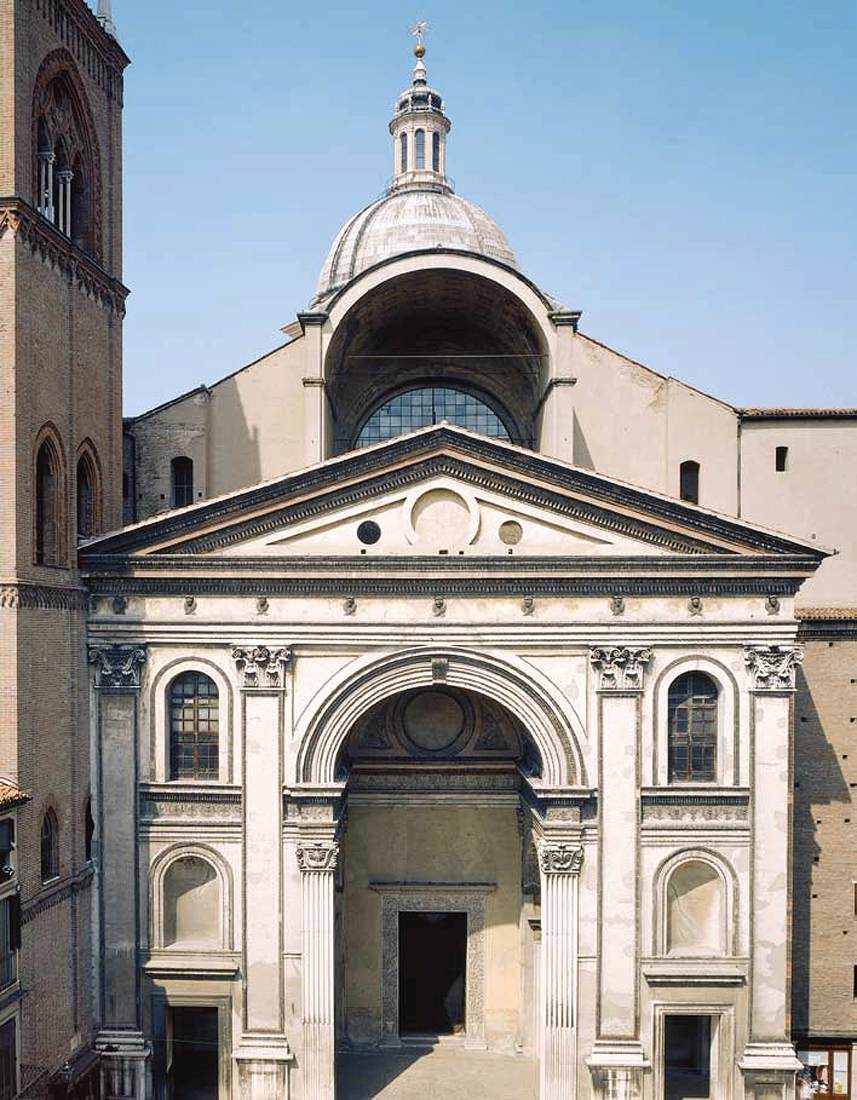 San Andrés de Mantua
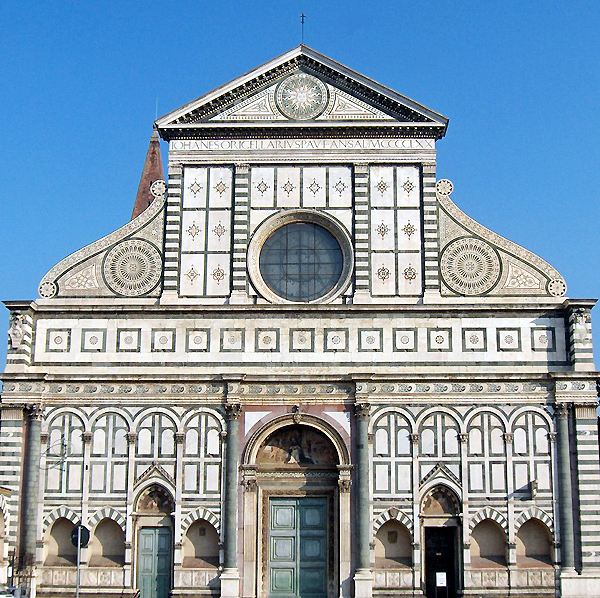 Santa María Novella. Florencia
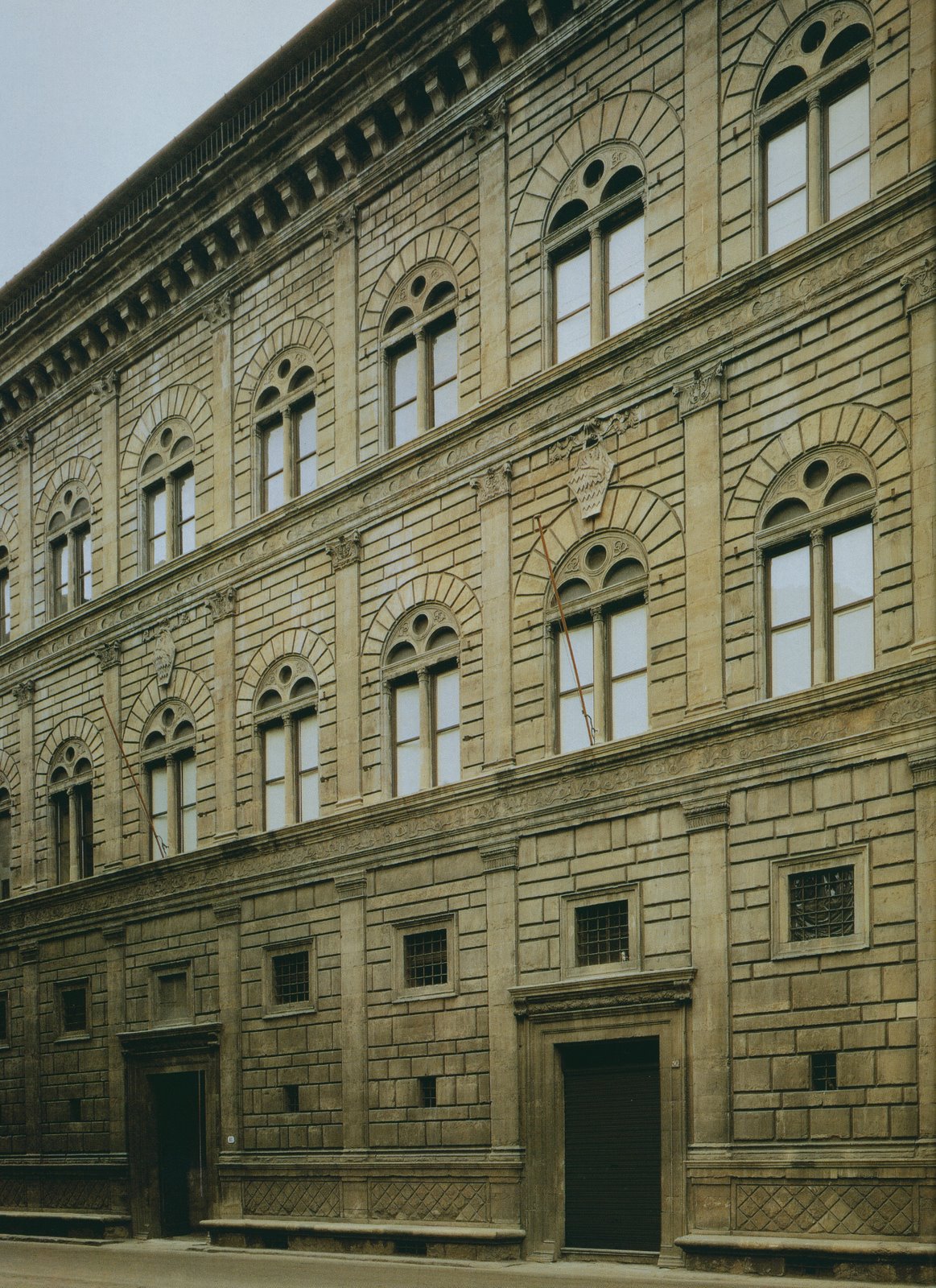 Palacio Rucellai
BRAMANTE
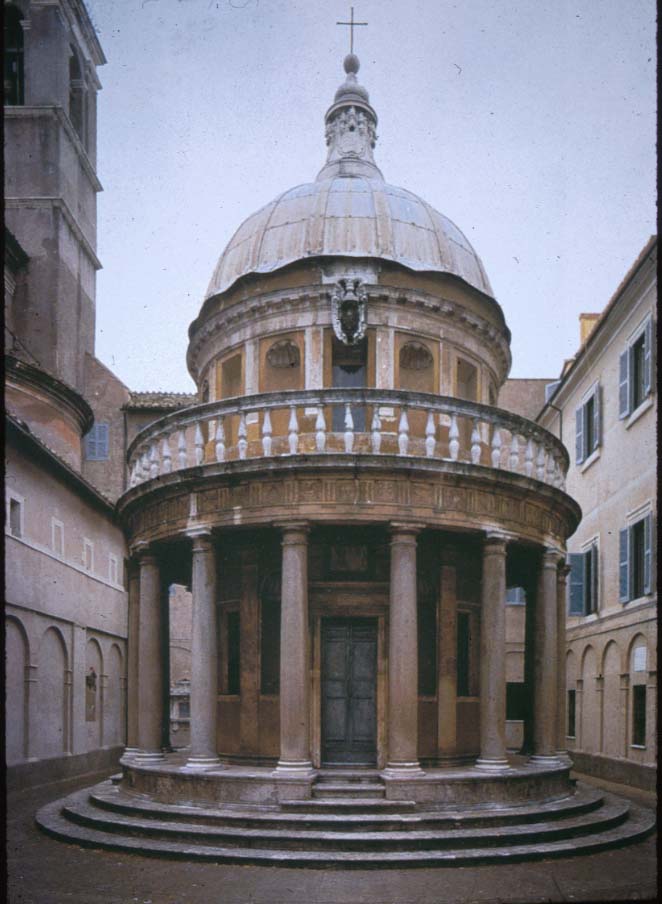 San Pietro in Montorio
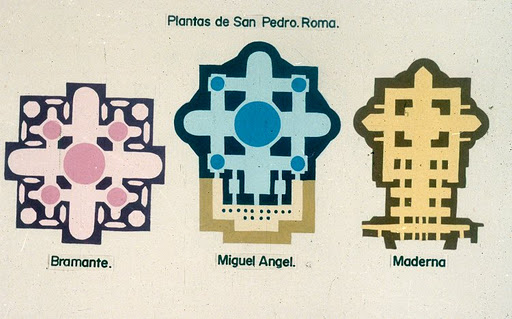 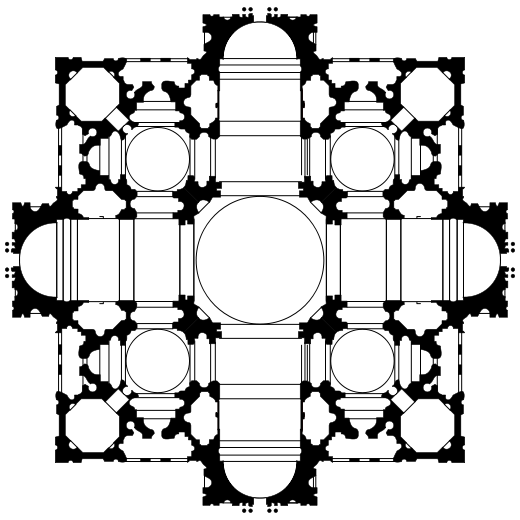 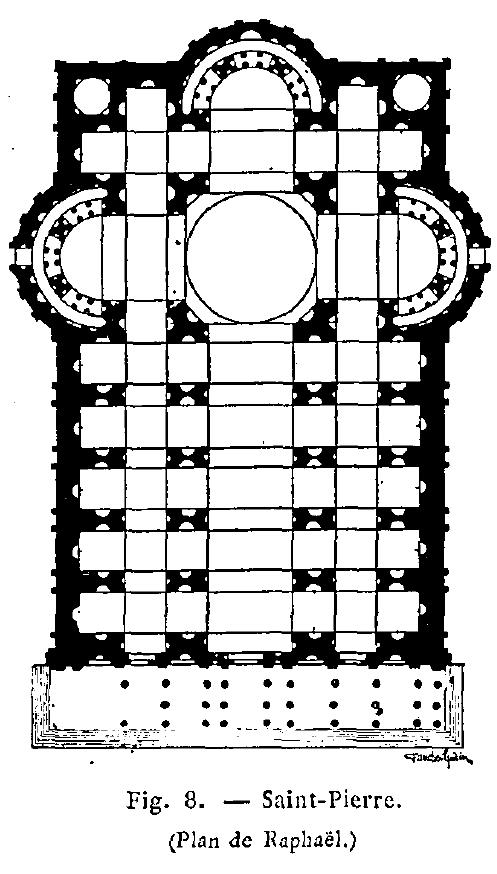 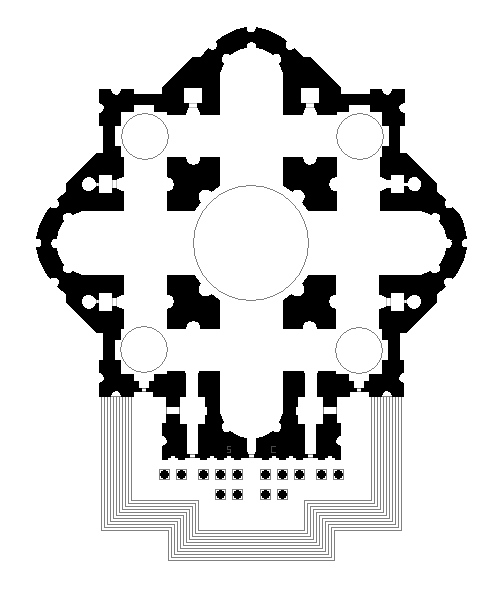 Bramante
Rafael
Miguel Angel
MIGUEL ANGEL
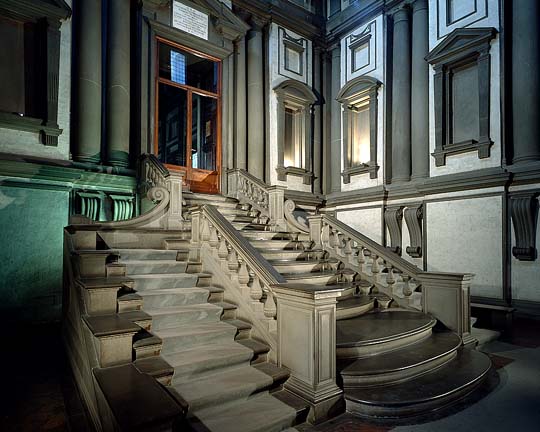 Biblioteca Laurenciana
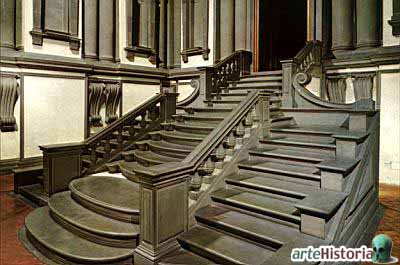 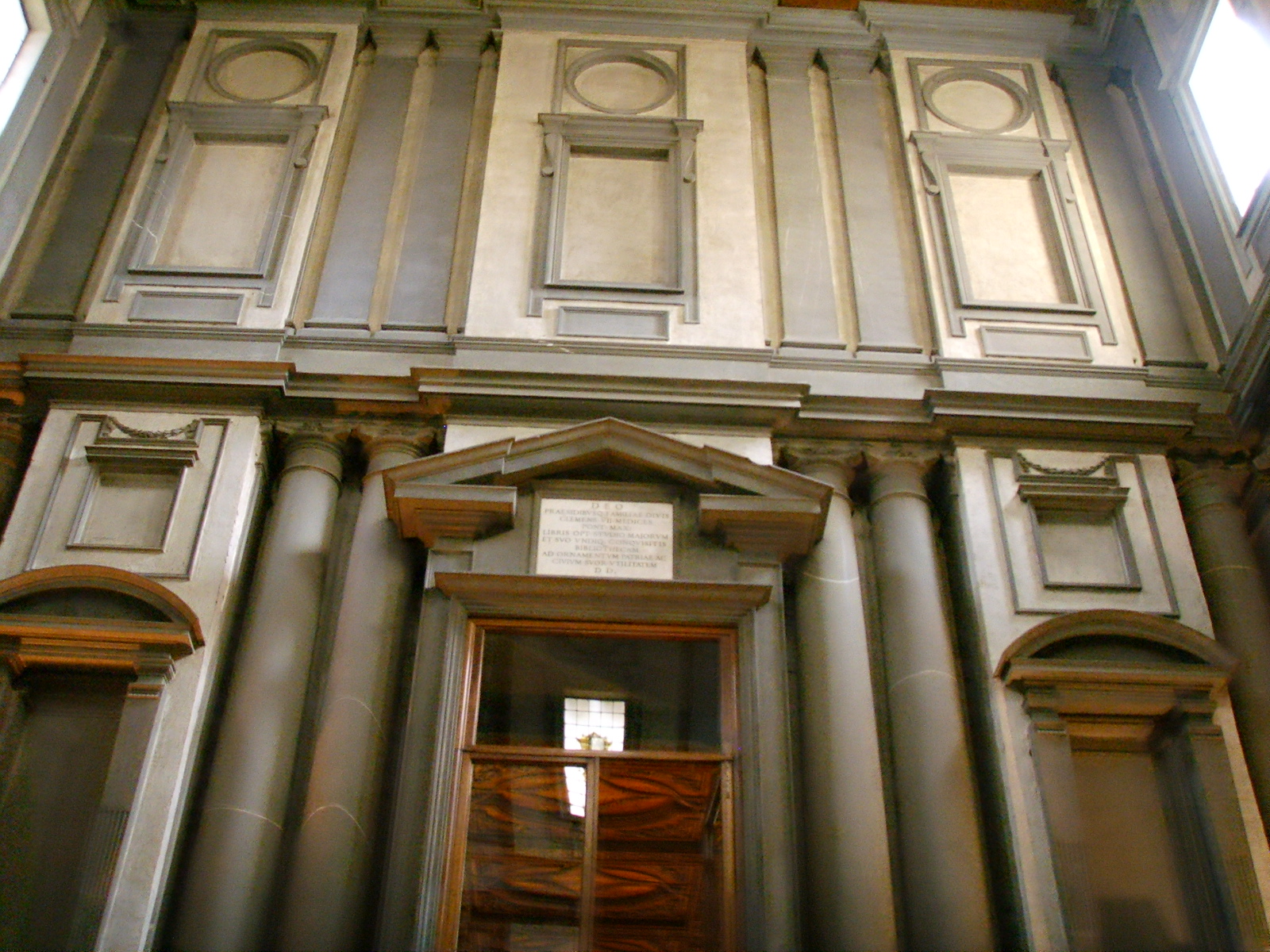 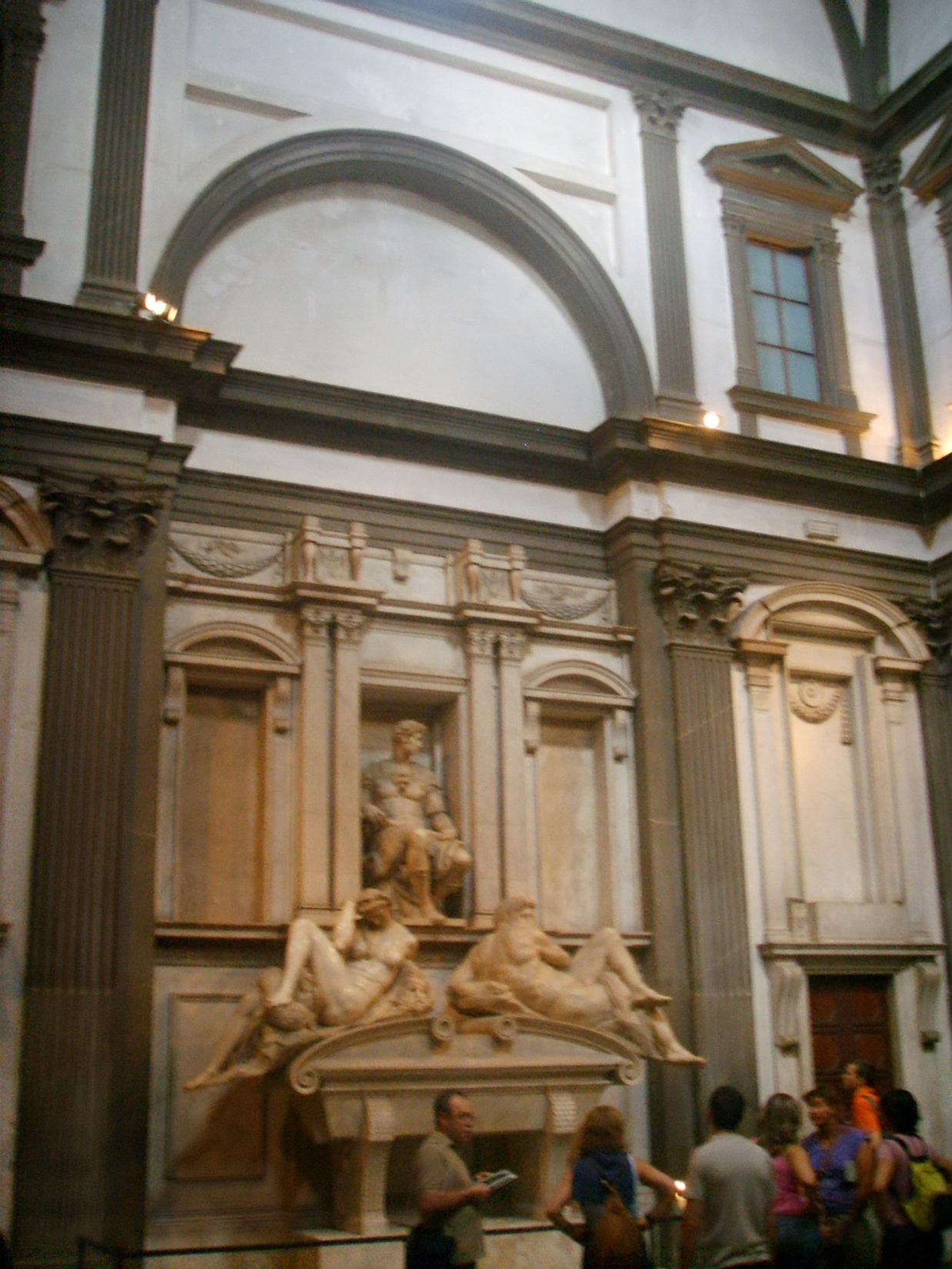 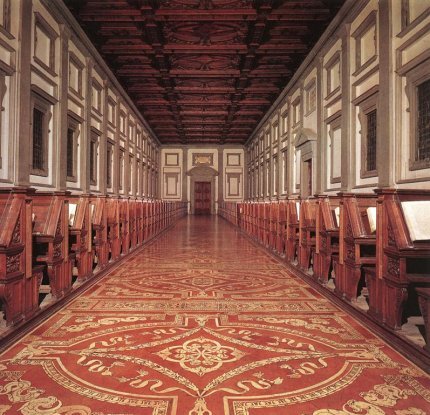 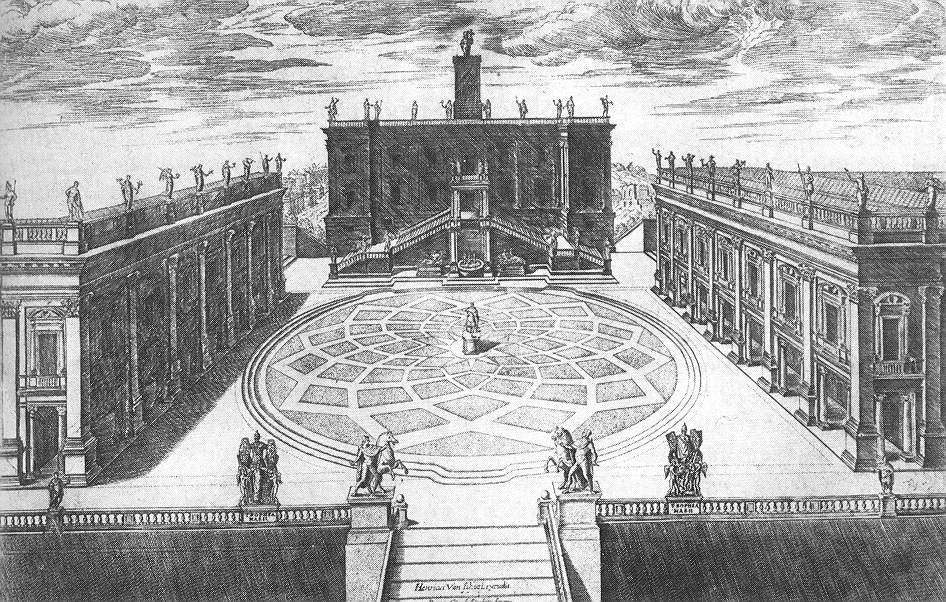 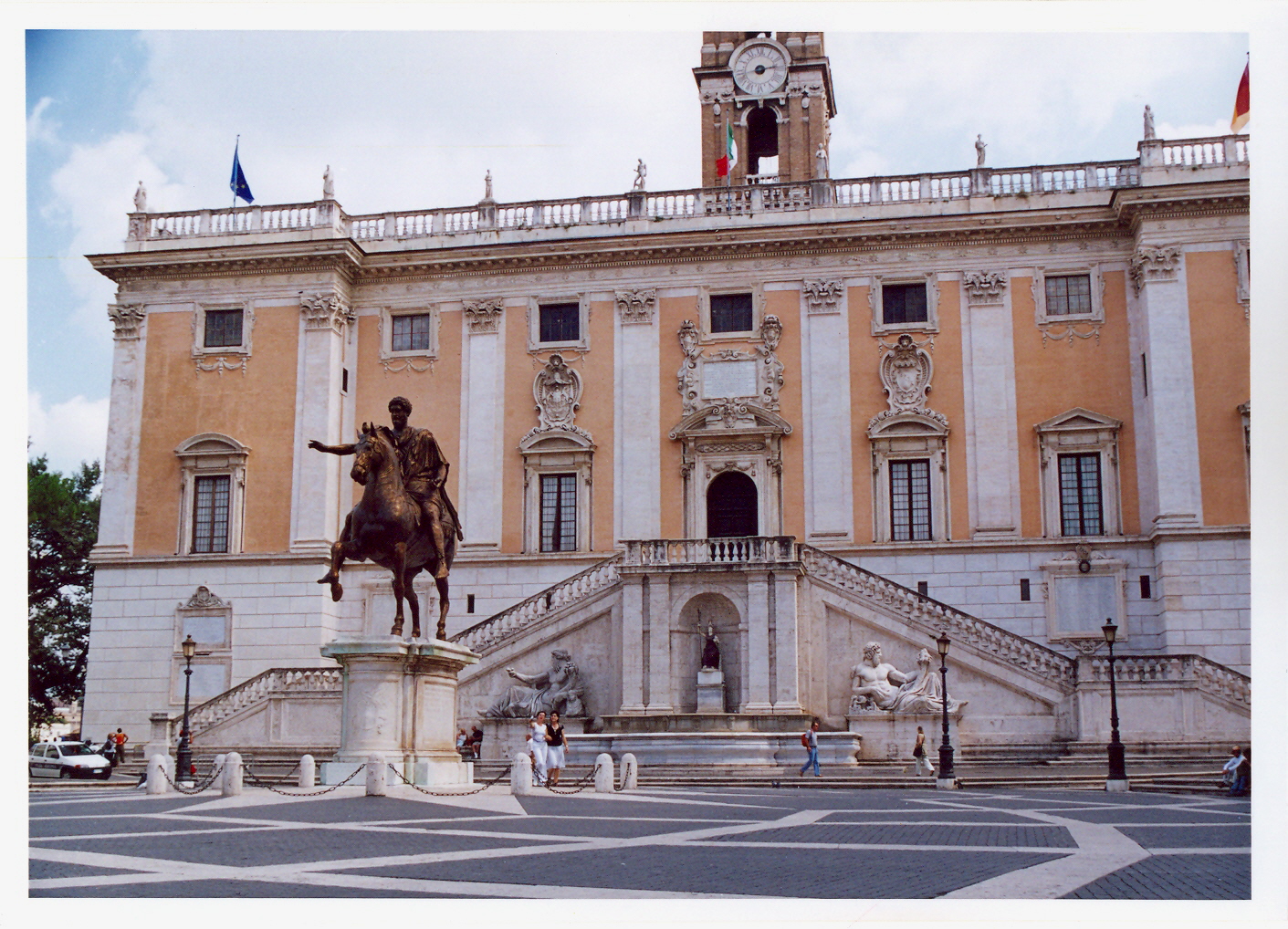 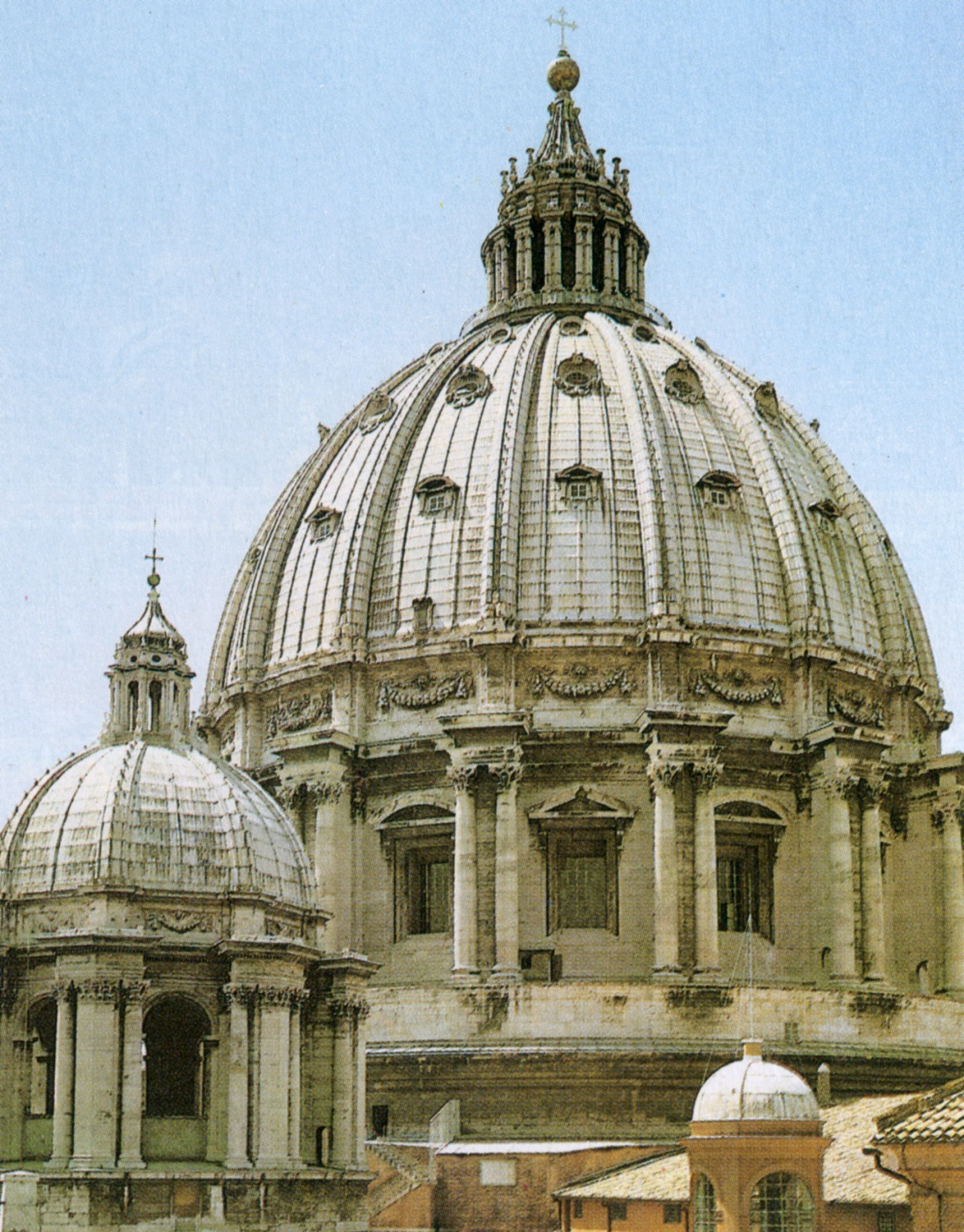 Cúpula San Pedro del Vaticano
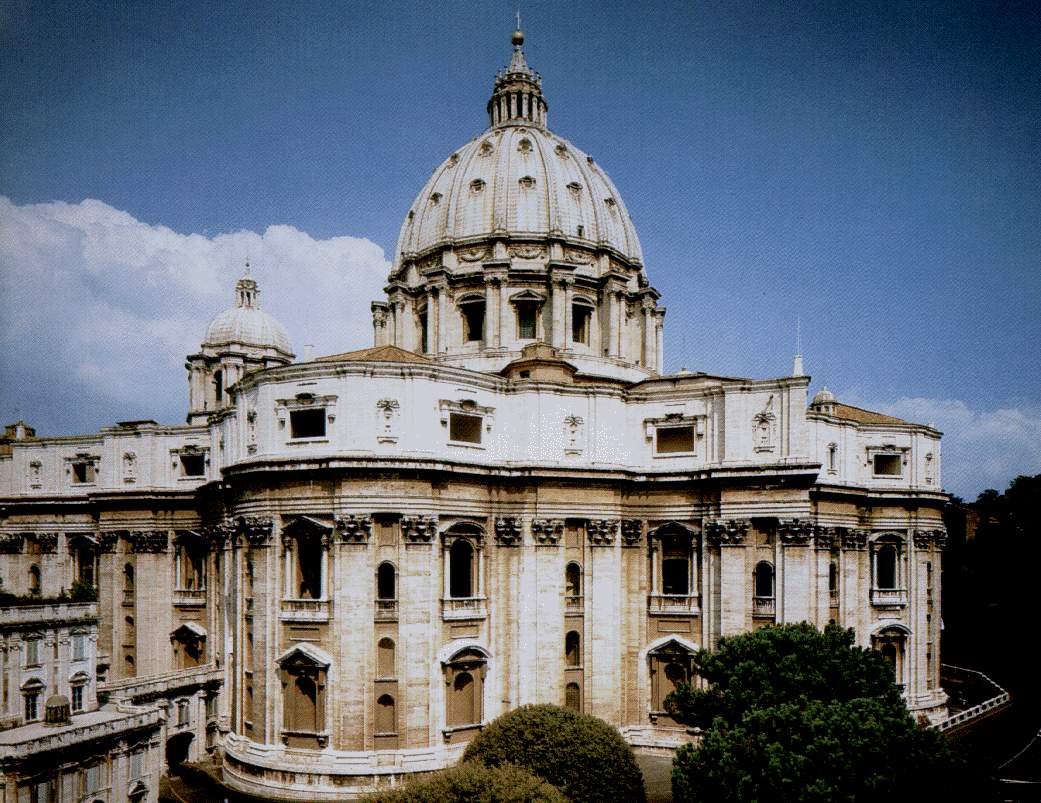 ANDREA PALLADIO
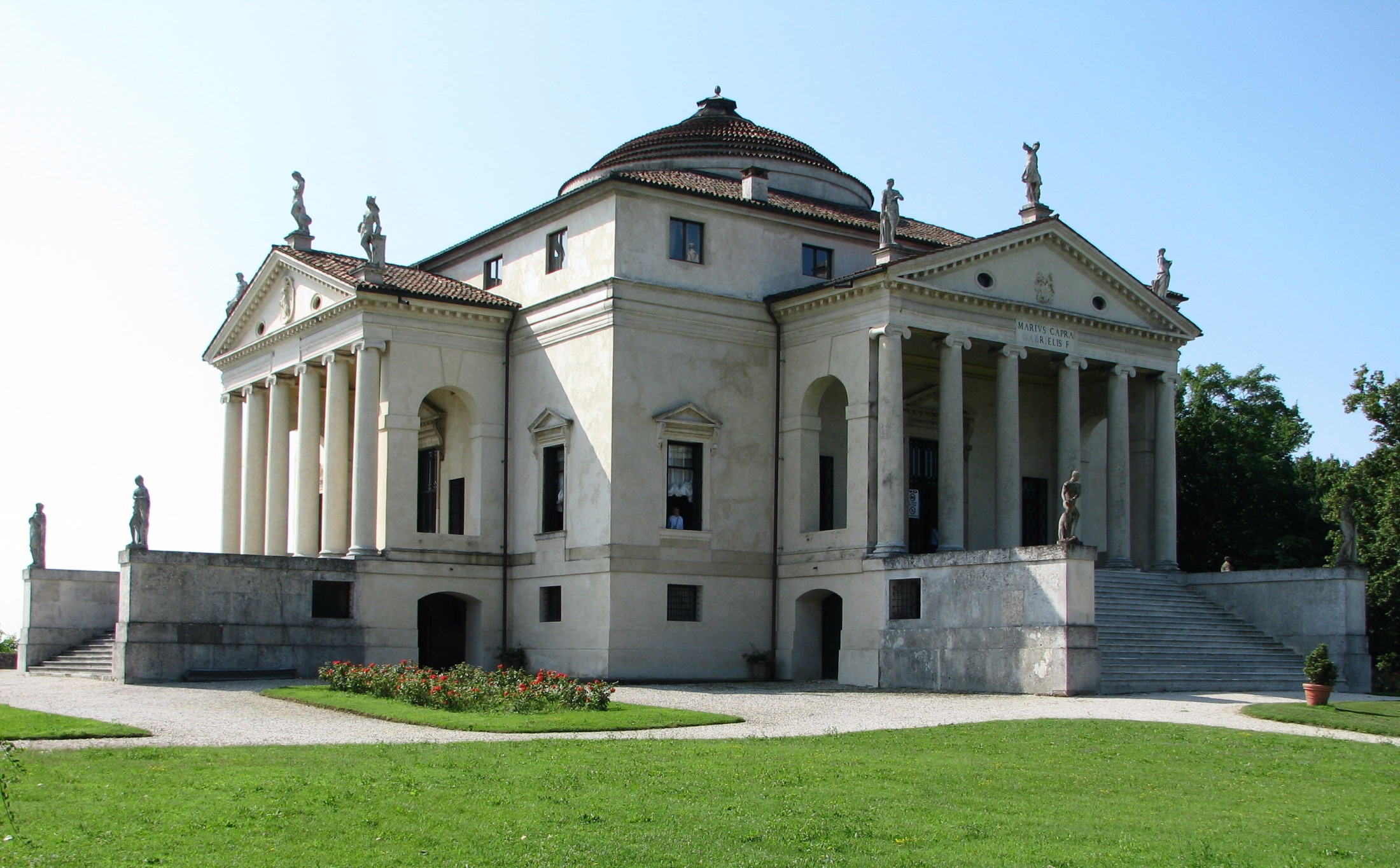 Villa Capra. La Rotonda
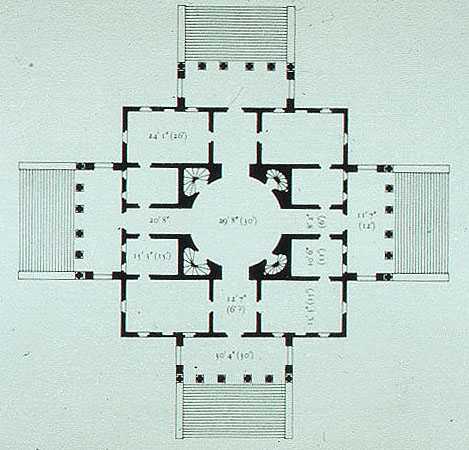 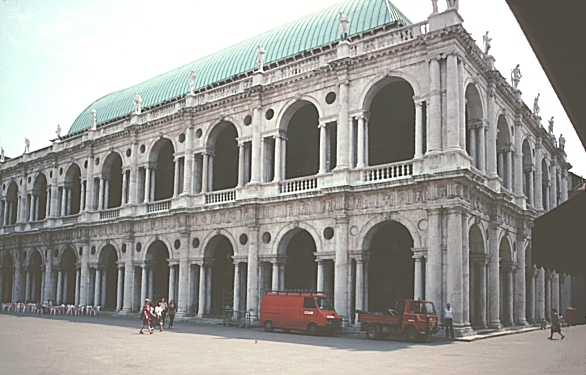 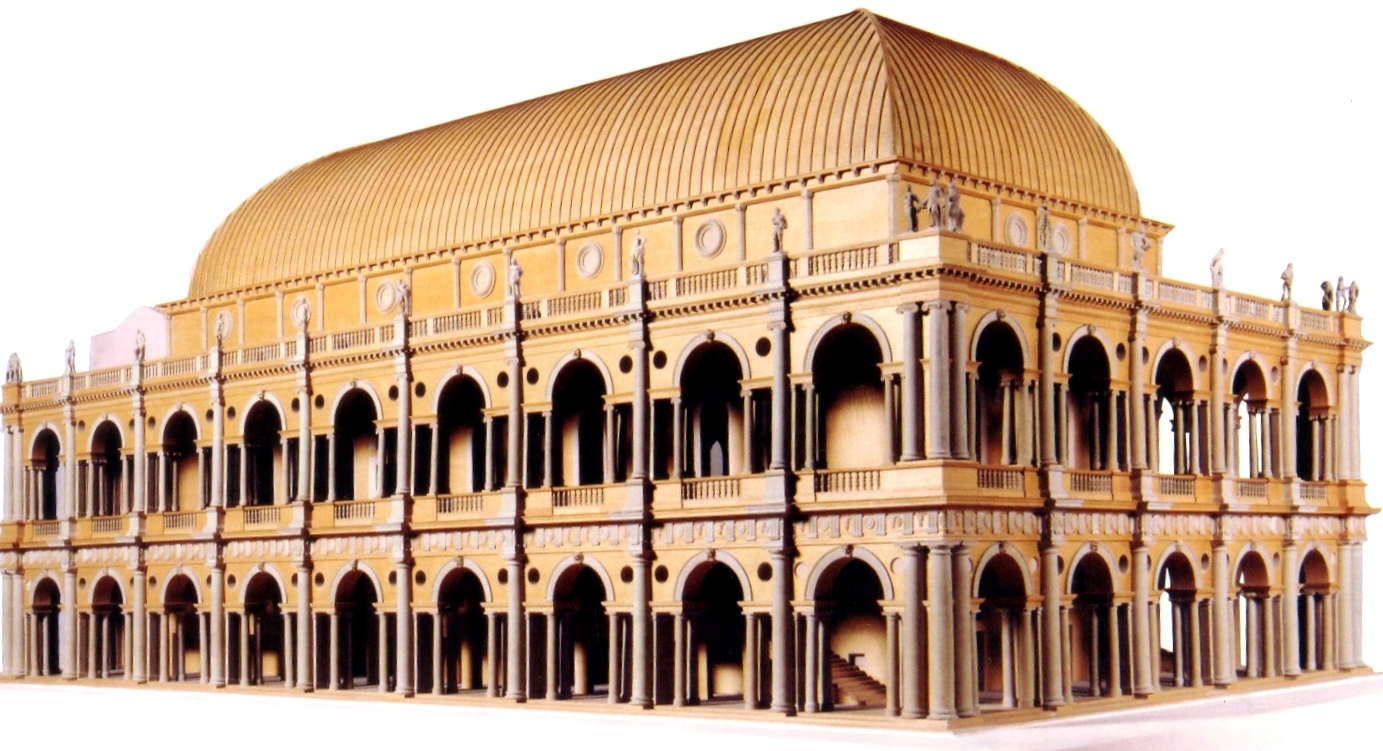 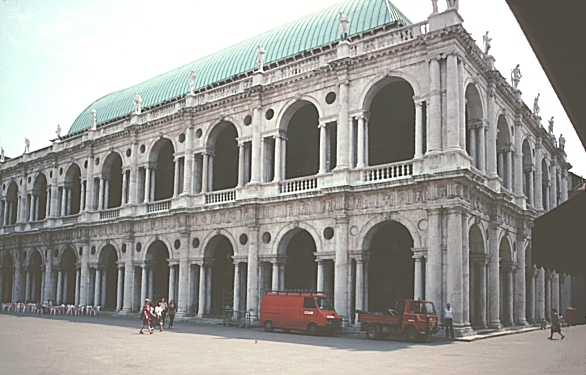 La Basílica
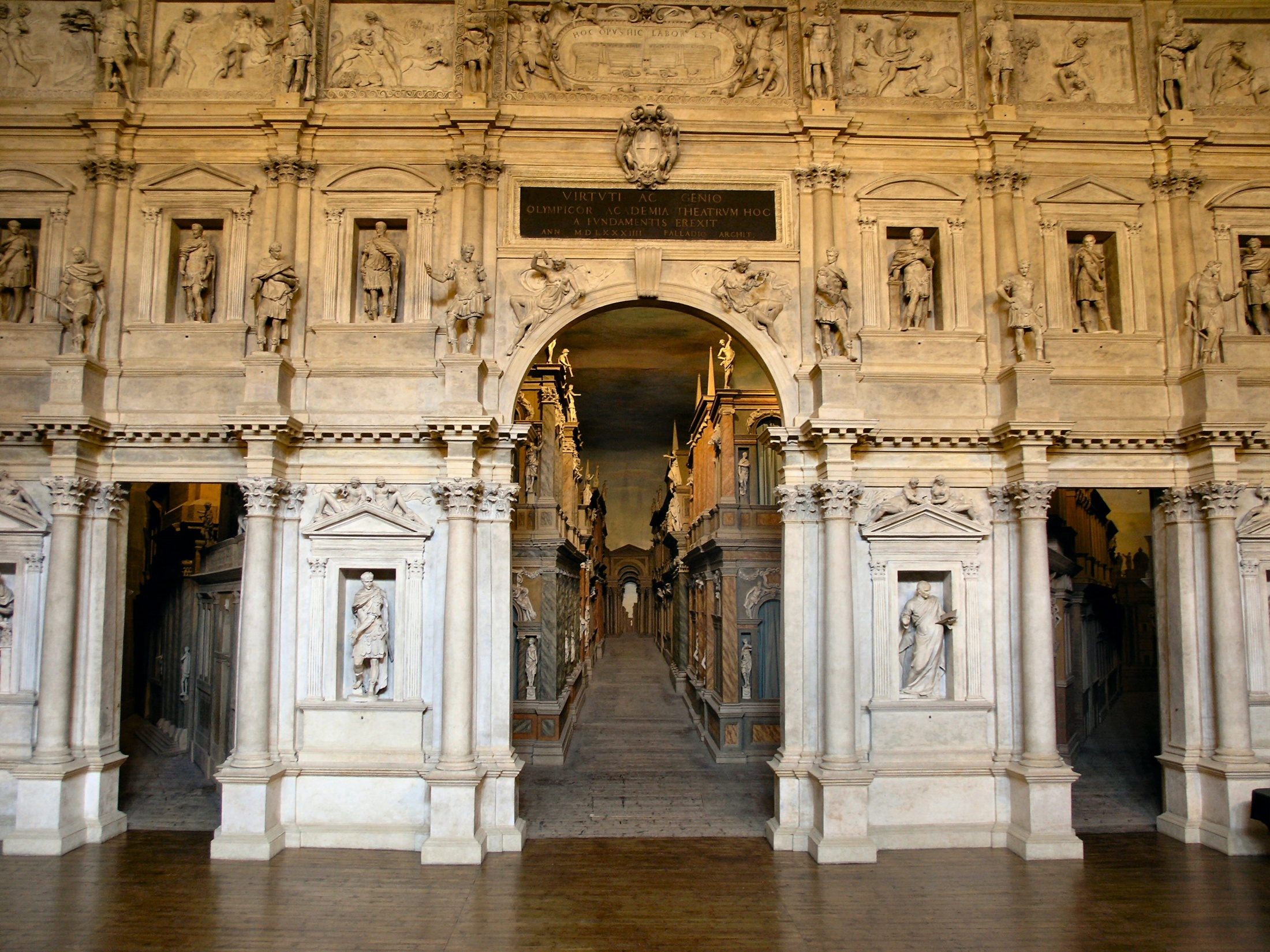 Teatro Olímpico
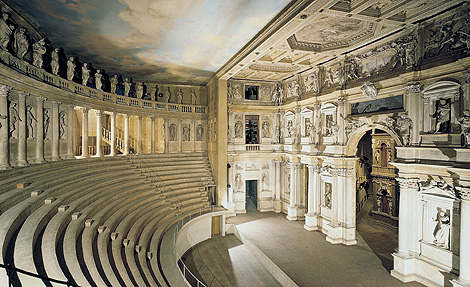 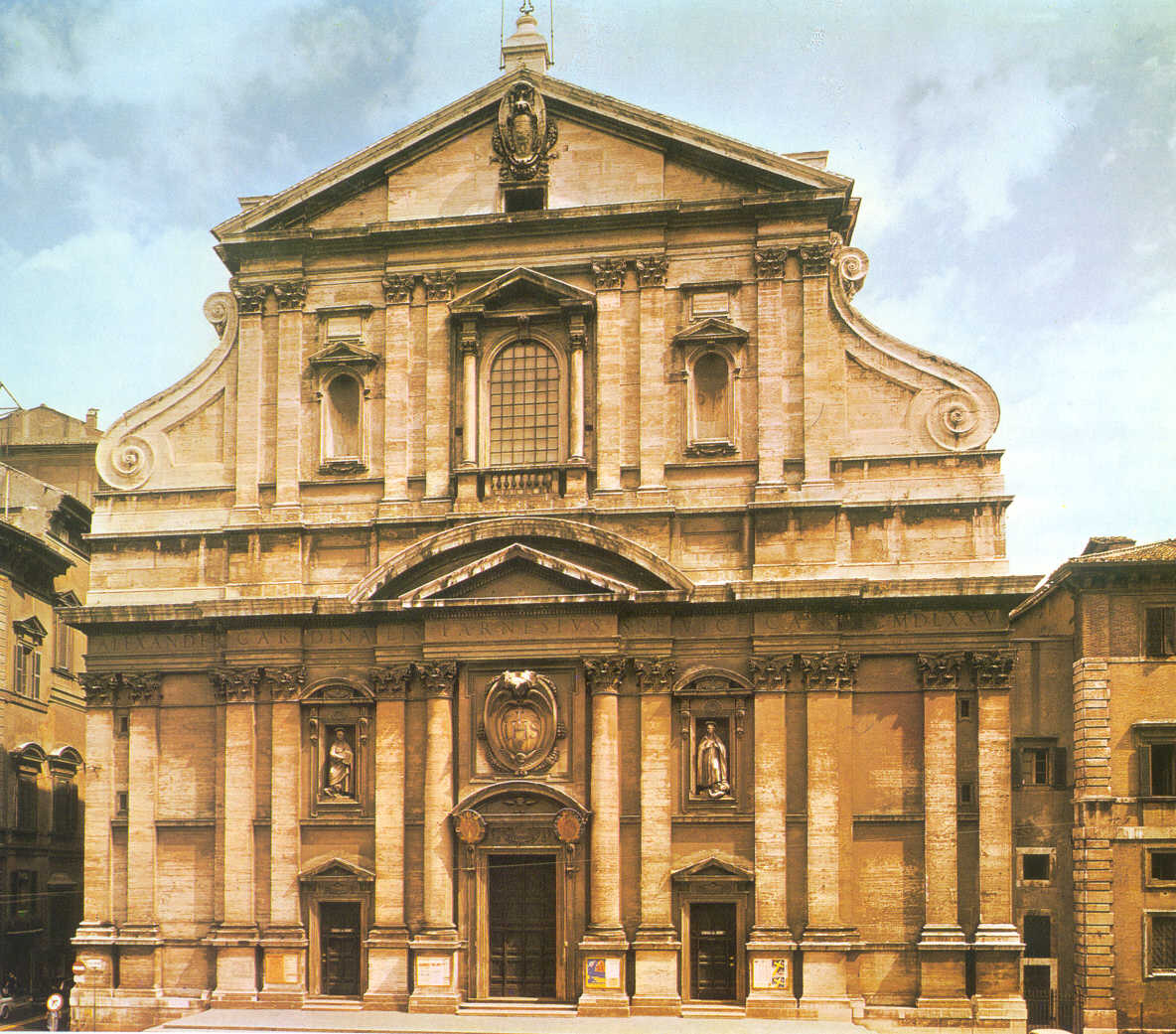 El Gesú
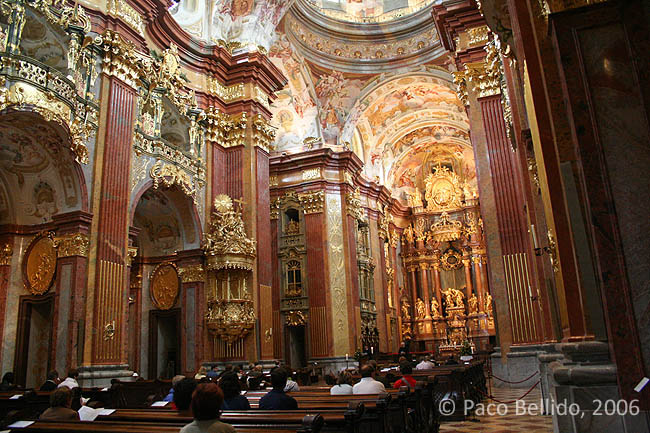 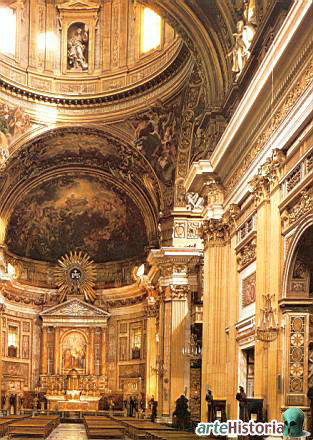 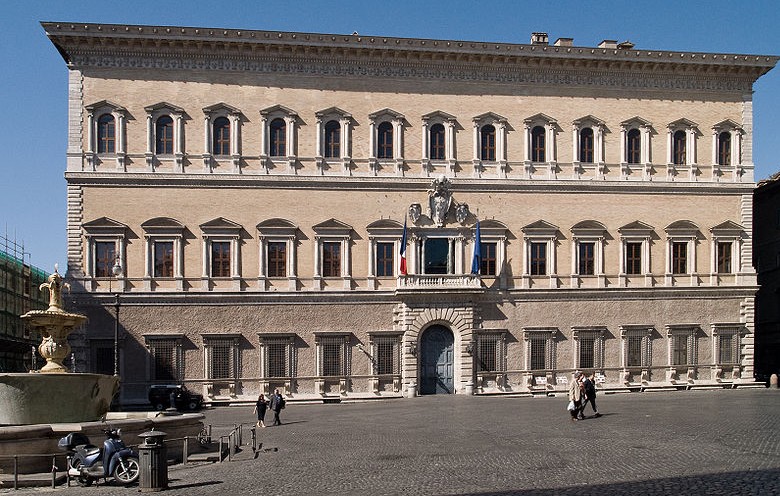 Palacio Farnesio